Mindful Meditation in Math
Mindfulness is the gentle effort to be present with experience
Meditation or Centering is a two-minute breathing exercise at the beginning of class or before a test or stressful situation
Meditation can reduce stress, increase focus and reduce anxiety
[Speaker Notes: Ask them to sit quietly for two minutes: an example of what meditation is not.
Ask them where they’re from and why they’re here. What do you hope to learn?
(We need to bring a clicker, speakers and an extra converter plug)]
My Goals for Meditation in Math
The Problems
Most students in the class have difficulty with attention
Most students in the class suffer from math anxiety

The Goals for the Two-Minute Meditation
Increase students’ ability to focus on math assignments
Reduce students’ math anxiety
[Speaker Notes: Zoey Story? Can’t easily replace negative thoughts with positive thoughts. Easier to learn to notice thoughts without getting hijacked by them.]
Stress and the Brain
“Excessive stress damages the developing brain architecture, leading to vulnerability to lifelong problems in learning, behavior and overall health”. 
 - National Scientific Council of the Developing Child, 2007 & Yoga4classrooms
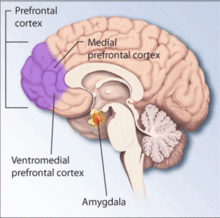 [Speaker Notes: Show fist analogy]
Research Findings: Yoga and Mindfulness for Schoolchildren
Research on yoga interventions in schools is in its early stages, however initial results are promising.

School-based yoga and mindfulness interventions have been found to exert positive effects on several factors such as:
Serwacki & Cook-Cottone, 2012, Case-Smith et al., 2010, Ehud et al., 2010, Khalsa et al., 2012; Mendelson et al., 2010, Noggle et al., 2012; Santangelo White, 2012; Telles et al., 2013. 
Thanks to Lisa Flynn of Yoga4Classrooms
The Results in Past Classes
Student Quotes
“It relaxes me and gets me focused for class.” 
“It slows down your hyper-ness before class.”
“It focuses me before we start.” 
“The meditation can calm you down “
Laughing Yoga Can Increase Energy
The Benefits of Laughter
Reduced Stress
Improved sense of well-being
Increased energy
Improved mood
Lowered blood pressure
[Speaker Notes: Laughing yoga: fake laughter has all the physiological benefits of real laughter]